Chapter 13 – Graphing Functions and Data
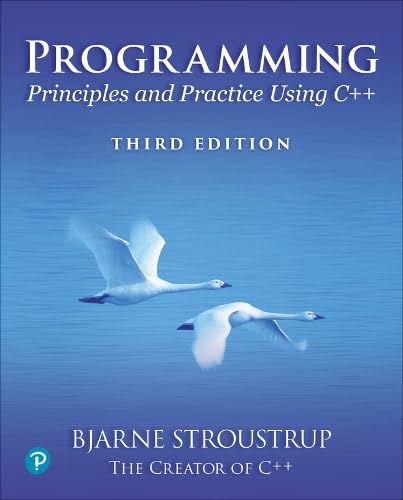 The best is the enemy of the good.
– Voltaire
Abstract
Here we present ways of graphing functions and data and some of the programming techniques needed to do so, notably scaling. 
Graphical function objects
Approximation and precision 
Scaling and data
Layout
Stroustrup/Programming/2024/Chapter13
Note
This course is about programming
The examples – such as graphics – are simply examples of
Useful programming techniques
Useful tools for constructing real programs
		 Look for the way the examples are constructed
How are “big problems” broken down into little ones and solved separately?
How are classes defined and used?
Do they have sensible data members? 
Do they have useful member functions?
Use of variables
Are there too few?
Too many?
How would you have named them better?
Stroustrup/Programming/2024/Chapter13
Graphing functions
For any new tool, technique, library, or language
Start with something really simple
Always remember “Hello, World!”
We graph functions of one argument yielding one value
Plot (x, f(x)) for values of x in some range [r1,r2)
Let’s graph three simple functions:
double one(double x) { return 1; } 	// y==1 
double slope(double x) { return 0.5*x; }	// slope is 0.5
double square(double x) { return x*x; } 	// y==x*x
Stroustrup/Programming/2024/Chapter13
Functions
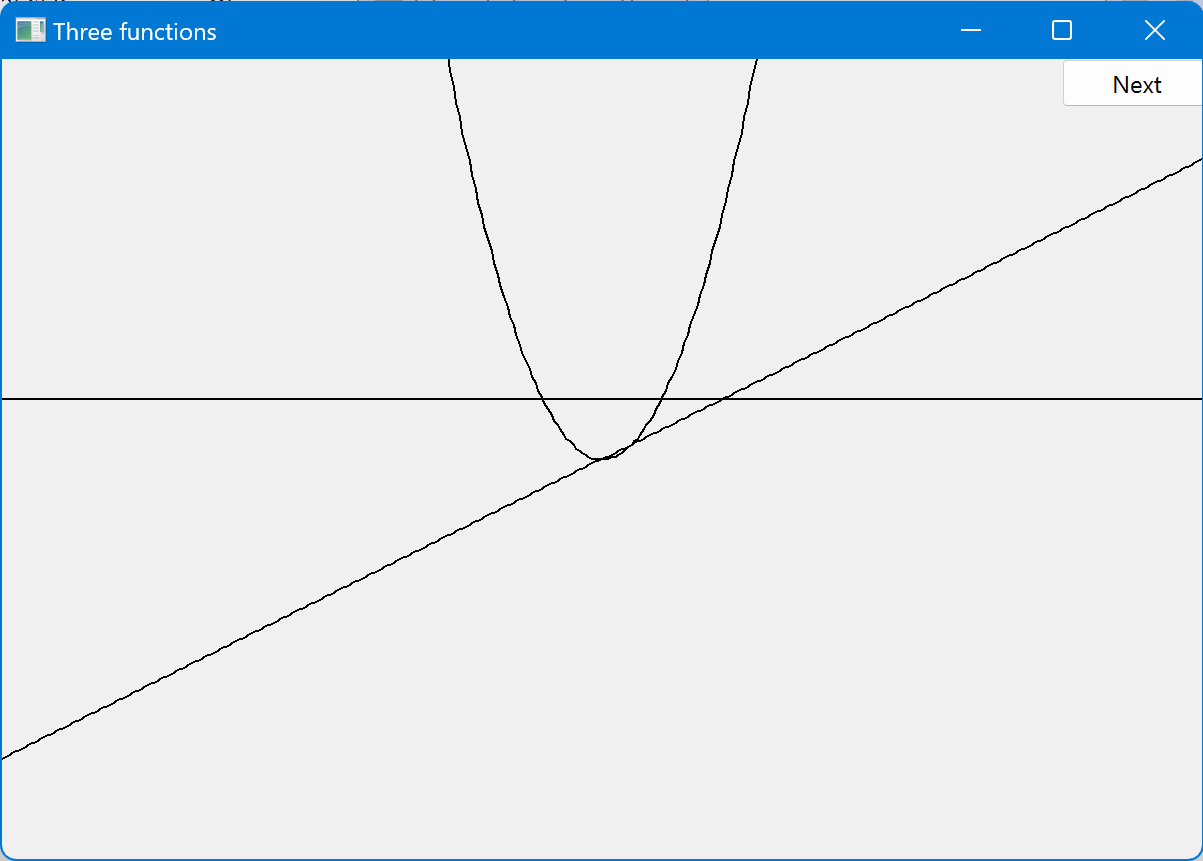 double one(double x) { return 1; } 		// y==1
double slope(double x) { return 0.5*x; }	// y==0.5*x
double square(double x) { return x*x; } 	// y==x*x
Stroustrup/Programming/2024/Chapter13
We need some Constants to control presentation
Choosing a center (0,0), scales, and number of points can be fiddly
The range usually comes from the definition of what you are doing

const int xmax = 600;			// window size (600 by 400)
const int ymax = 400;

const int x_orig = xmax/2; 		
const int y_orig = ymax/2;
const Point orig {x_orig, y_orig}; 	 	// position of Cartesian (0,0) in window

const int r_min = -10;			// range [-10:11) == [-10:10] of x
const int r_max = 11;

const int n_points = 400;		// number of points used in range

const int x_scale = 30;			// scaling  factors
const int y_scale = 30;
Stroustrup/Programming/2024/Chapter13
How do we write code to do this?
Simple_window win {Point{100,100},xmax,ymax,“Three function"};



Function s   {one,           -10,11,   orig,   n_points, x_scale,y_scale};  
Function s2 {slope,      -10,11,   orig,   n_points, x_scale,y_scale};    
Function s3 {(square, -10,11,   orig,   n_points, x_scale,y_scale}; 	
						 
win.attach(s);
win.attach(s2);
win.attach(s3);
win.wait_for_button();
First point
Function to be graphed
“stuff” to make the graph fit into the window
Range in which to graph [x0:xN)
Stroustrup/Programming/2024/Chapter13
Functions – but what does it mean?
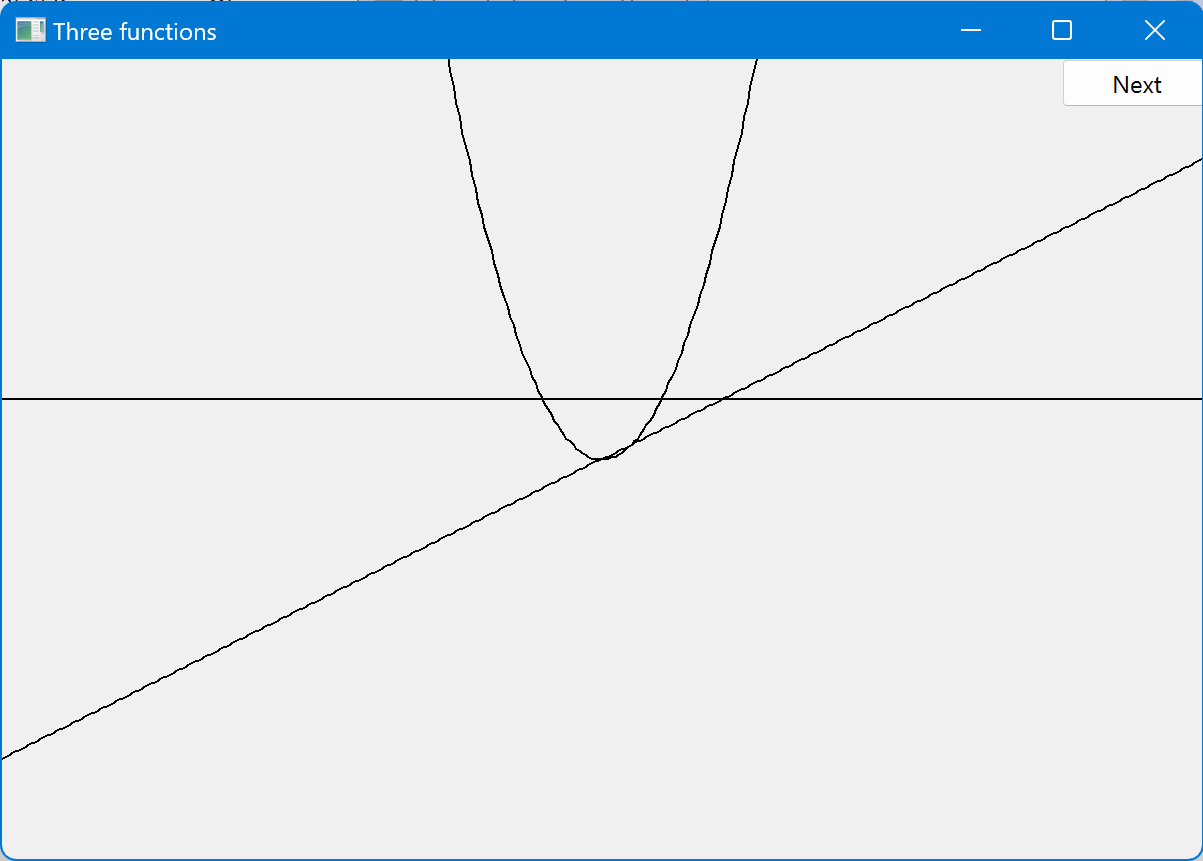 What’s wrong with this?	
No axes (no scale)
No labels
Stroustrup/Programming/2024/Chapter13
Label the functions
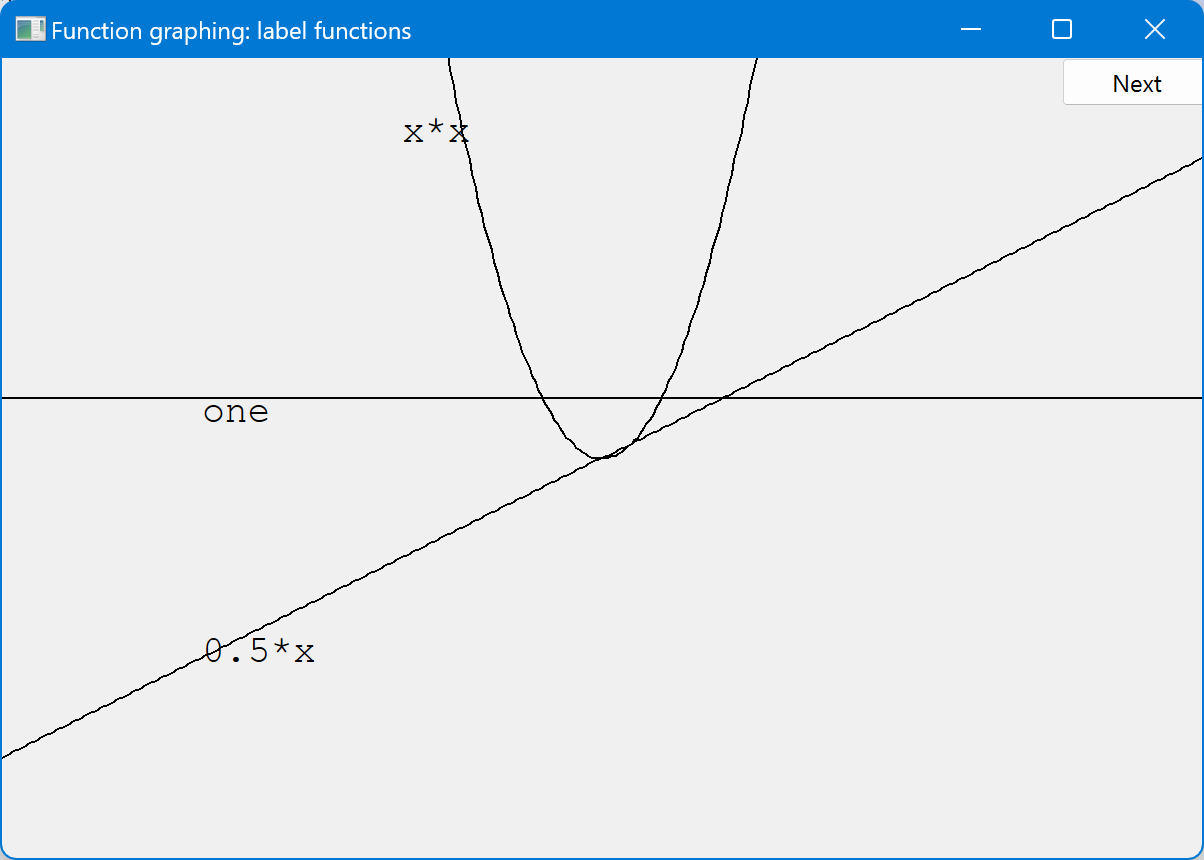 Text ts {Point{100,y_orig-40},"one"};
Text ts2 {Point{100,y_orig+y_orig/2-20},"0.5*x};
Text ts3 {Point{x_orig-90,20),"x*x"};
Stroustrup/Programming/2024/Chapter13
Add x-axis and y-axis
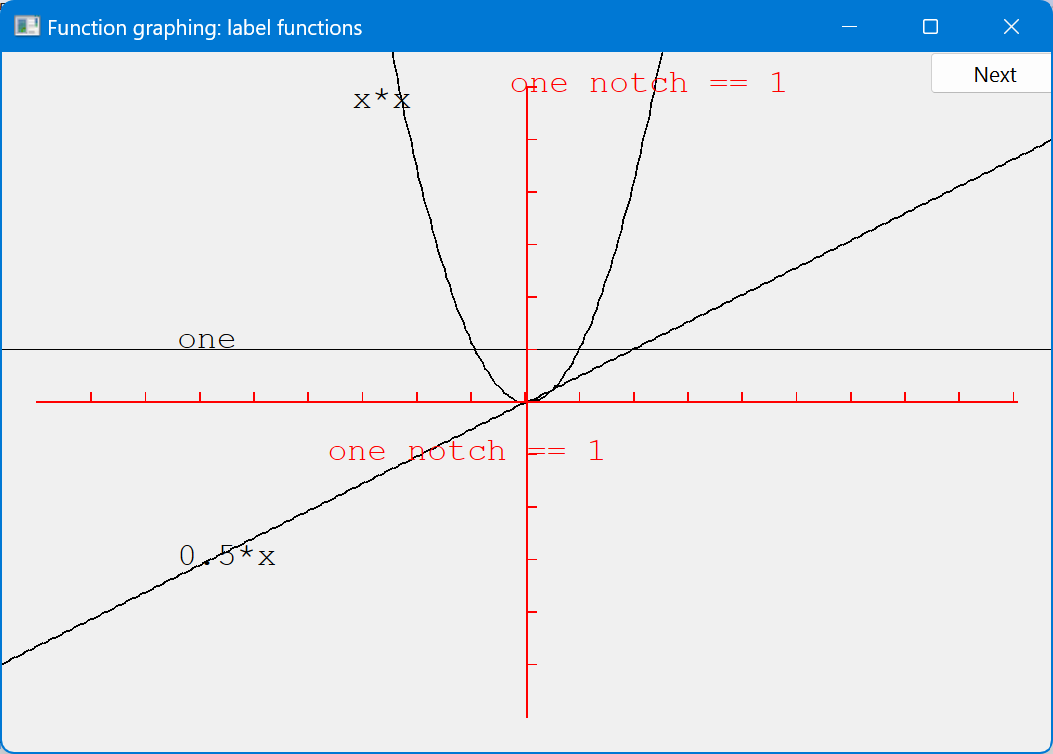 We can use axes to show (0,0) and the scale
Axis x {Axis::x, Point{20,y_orig},  xlength/x_scale, "one notch == 1"};
Axis y {Axis::y, Point{x_orig, ylength+20}, ylength/y_scale, "one notch == 1"};
Stroustrup/Programming/2024/Chapter13
Use color (in moderation)
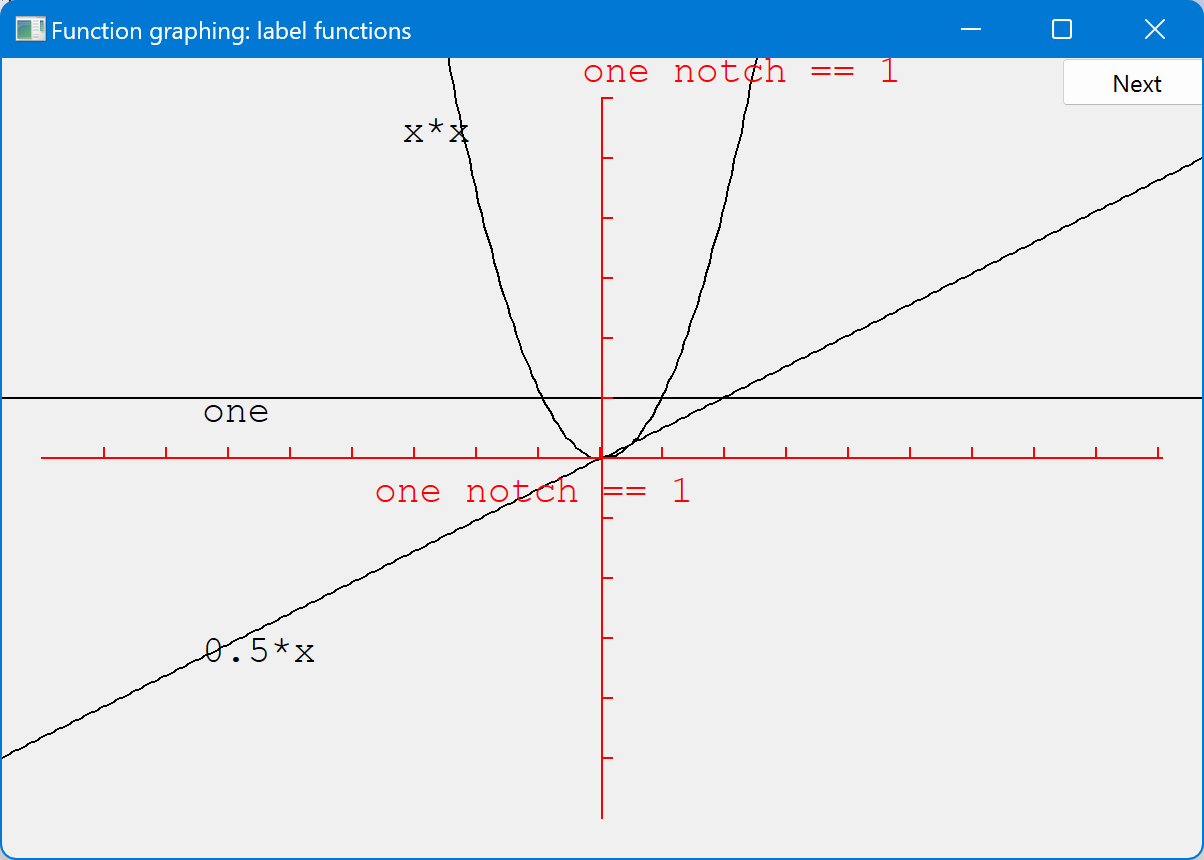 x.set_color(Color::red);
y.set_color(Color::red);
Stroustrup/Programming/2024/Chapter13
The implementation of Function
We need a type for the argument specifying the function to graph
using can be used to declare a new name for a type
using Count = int;		// now Count means int

Define the type of our desired argument, Fct 
using Fct = std::function<(double(double)>; 	// the type of a function						// taking a double argument						// and returning a double
Examples of functions of type Fct:
		double one(double x) { return 1; } 	// y==1
		double slope(double x) { return 0.5*x; }	// y==0.5*x	
		double square(double x) { return x*x; } 	// y==x*x
Stroustrup/Programming/2024/Chapter13
Now Define “Function”
We store the function as a sequence of line segments in a polyline

struct Function : Open_polyline {		// all it needs is a constructor! 	Function(
		Fct f,
		double r1, double r2,			// range
		Point orig,
		int count = 100,				// Number of line segments
		double xscale = 25, double yscale = 25	// x and y scaling
	);	
    // the function parameters are not stored
};
Stroustrup/Programming/2024/Chapter13
Implementation of Function
Function::Function( Fct f,
			double r1, double r2, 
			Point xy,
			int count,
			double xscale, double yscale )
{
	if (r2-r1<=0) error("bad graphing range");
	if (count<=0) error("non-positive graphing count");
	double dist = (r2-r1)/count;
	double r = r1;
	for (int i = 0; i<count; ++i) {
		add(Point{xy.x+int(r*xscale), xy.y-int(f(r)*yscale)});
		r += dist;
	}
}
Stroustrup/Programming/2024/Chapter13
Default arguments
Seven arguments are too many!
Many too many
We’re just asking for confusion and errors
Provide defaults for some (trailing) arguments
Default arguments are often useful for constructors

struct Function : Open_polyline {
	Function(Fct f, double r1, double r2, Point xy,
		       Count count = 100, double xscale = 25, double yscale=25 );
};

Function f1 {sqrt, 0, 11, orig, 100, 25, 25};	// ok (obviously)
Function f2 {sqrt, 0, 11, orig, 100, 25};		// ok: exactly the same as f1
Function f3 {sqrt, 0, 11, orig, 100};		// ok: exactly the same as f1
Function f4 {sqrt, 0, 11, orig};			// ok: exactly the same as f1
Stroustrup/Programming/2024/Chapter13
Function
Is Function a “pretty class”?
No
Why not?
What could you do with all those position and scaling arguments?
See §13.6.3 for one minor idea
If you can’t do something genuinely clever, do something simple, so that the user can do anything needed
Such as adding parameters so that the caller can control precision
Use default argument to simplify the calling interface
Stroustrup/Programming/2024/Chapter13
Some more functions
// You can combine functions (e.g., by addition):
double sloping_cos(double x) { return cos(x)+slope(x); }

// cos() is overloaded, here we must say which versions we want
double dcos(double d) { return cos(d); }	// dcos() chooses cos(double)

 Function s4{ dcos,r_min,r_max,orig,400,30,30 };
 s4.set_color(Color::blue);
 Function s5{ sloping_cos, r_min,r_max,orig,400,30,30 };
 s5.set_color(Color::green);
Stroustrup/Programming/2024/Chapter13
Cos and sloping-cos
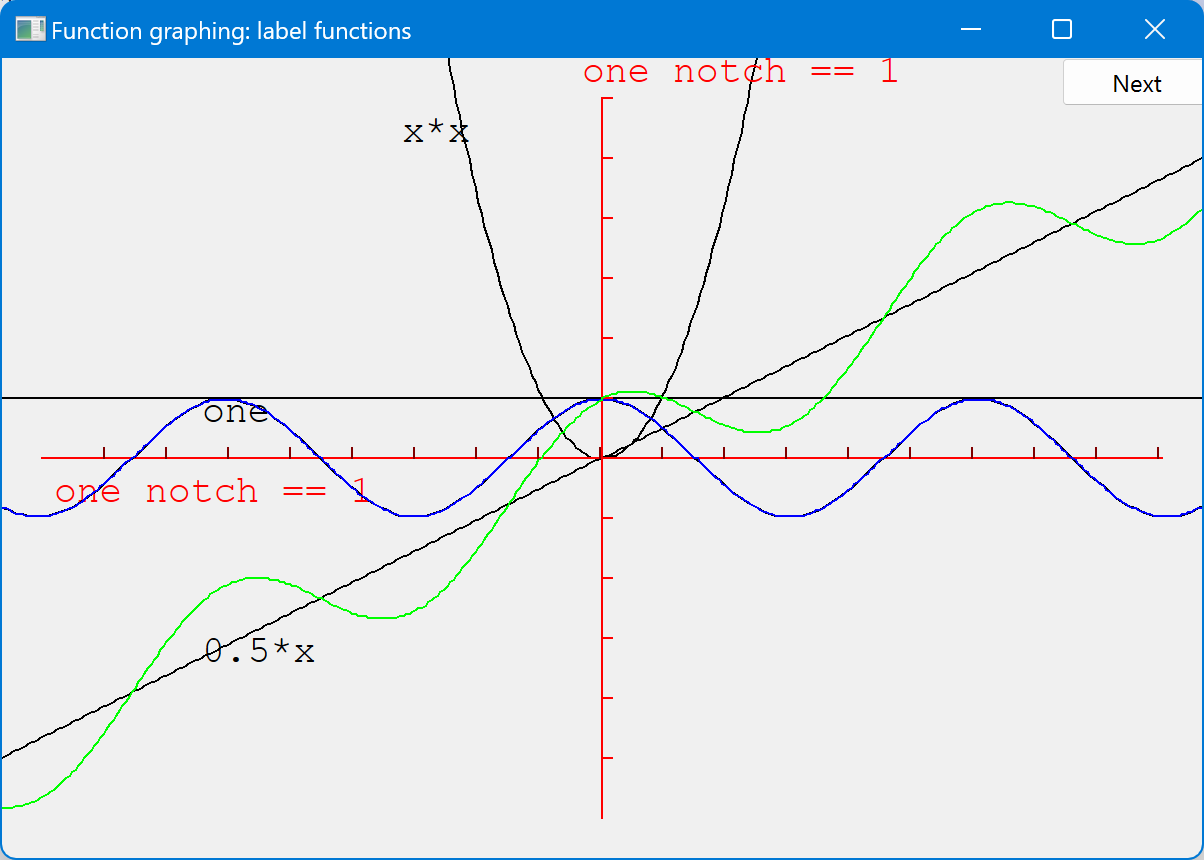 Stroustrup/Programming/2024/Chapter13
Some standard mathematical functions
double abs(double);	// absolute value

double ceil(double d);	// smallest integer >= d
double floor(double d);	// largest integer <= d

double sqrt(double d);	// d must be non-negative

double cos(double);
double sin(double);
double tan(double);
double acos(double);	// result is non-negative; “a” for “arc”
double asin(double);	// result nearest to 0 returned
double atan(double);
double sinh(double);	// “h” for “hyperbolic”
double cosh(double);
double tanh(double);
Stroustrup/Programming/2024/Chapter13
Some standard mathematical functions
double exp(double);			// base e
double log(double d);			// natural logarithm (base e) ; d must be positive
double log10(double);			// base 10 logarithm

double pow(double x, double y);		// x to the power of y
double pow(double x, int y);		// x to the power of y
double atan2(double y, double x);		// atan(y/x)
double fmod(double d, double m);	// floating-point remainder; same sign as d%m
double ldexp(double d, int i);		// d*pow(2,i)
Stroustrup/Programming/2024/Chapter13
Why graphing?
Because you can see things in a graph that are not obvious from a set of numbers
How would you understand a sine curve if you couldn’t (ever) see one? 
Visualization
Is key to understanding in many fields
Is used in most research and business areas
Science, medicine, business, telecommunications, control of large systems
Can communicate large amounts of data simply
Stroustrup/Programming/2024/Chapter13
An example:    ex
ex == 1 
		   + x 
			+ x2/2!
				+ x3/3!
					+ x4/4!
						+ x5/5!
							+ x6/6!
								+ x7/7! 
									+ …
Where ! means factorial (e.g. 4!==4*3*2*1)
(This is the Taylor series expansion ex about x==0)
Stroustrup/Programming/2024/Chapter13
Simple algorithm to approximate ex
double fac(int n) { /* … */ }	// factorial, n! == n*(n-1)* … *2

double term(double x, int n) 	// xn/n!
{
	return pow(x,n)/fac(n);	
}

double exp_n(double x, int n)	// sum of n terms of Taylor series for ex
{
	double sum = 0;
	for (int i = 0; i<n; ++i)
		sum+=term(x,i);
	return sum;
}
Stroustrup/Programming/2024/Chapter13
“Animate” approximations to ex  (“Boilerplate”)
Application app;

constexpr int xmax = 600;           	// window size
constexpr int ymax = 400;

constexpr int x_orig = xmax / 2;      	// position of (0,0) is center of window
constexpr int y_orig = ymax / 2;
constexpr Point orig{ x_orig,y_orig };

constexpr int r_min = -10;        	 // range [-10:11) 
constexpr int r_max = 11;

constexpr int n_points = 400;      	// number of points used in range

constexpr int x_scale = 30;        	// scaling factors
constexpr int y_scale = 30;
Stroustrup/Programming/2024/Chapter13
“Animate” approximations to ex  (“Boilerplate”)
Simple_window win{ Point{100,100},xmax,ymax,"Real exp" };
constexpr int xlength = xmax - 40;  		// make the axis a bit smaller than the window
constexpr int ylength = ymax - 40;
Axis x{ Axis::x,Point{20,y_orig}, xlength, xlength / x_scale, "one notch == 1" };
Axis y{ Axis::y,Point{x_orig, ylength + 20}, ylength, ylength / y_scale, "one notch == 1" };

x.set_color(Color::red);
y.set_color(Color::red);
// what we are trying to approximate:
Function real_exp{ [](double d) { return exp(d); },r_min,r_max,orig,200,x_scale,y_scale };   
real_exp.set_color(Color::blue);

win.attach(real_exp);
win.attach(x);
win.attach(y);

win.wait_for_button();
Stroustrup/Programming/2024/Chapter13
“Animate” approximations to ex
for (int n = 0; n<50; ++n) {
	ostringstream ss;
	ss << "exp approximation; n==" << n ;
	win.set_label(ss.str().c_str());

	// next approximation:
	Function e([n](double x) { return exp_n(x,n); },   	// n terms of Taylor series
		           r_min,r_max,orig,200,x_scale,y_scale); 

	win.attach(e);
	win.wait_for_button();		// give the user time to look
	win.detach(e);
}
Lambda expression
Stroustrup/Programming/2024/Chapter13
Lambda expression
What was this?
([n](double x) { return exp_n(x,n); }		// n terms of Taylor series
It’s a lambda, aka lambda expression aka lambda function
It takes n from the context and makes a function object using it
we can only graph functions of one argument,
so we had the language write one for us (grabbing the “n” from the context)
[n](double x) { return expe(x,n); }	



Lambda expressions are important in conemporary C++
A shorthand notation for defining function objects
Capture list
starts with [
Argument declaration
starts with (
lambda function body
Starts with {
Stroustrup/Programming/2024/Chapter13
Demo
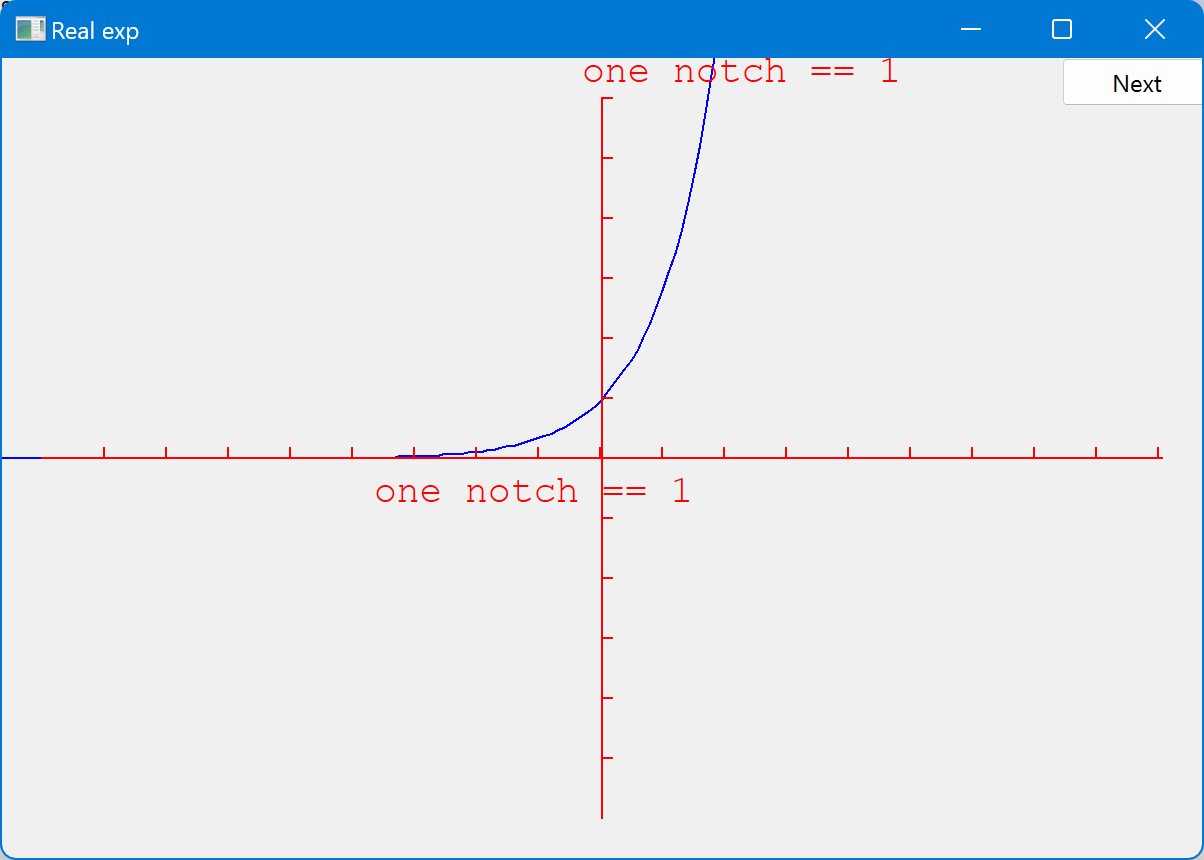 The following screenshots are of the successive approximations of exp(x) using exp_n(x,n)
Stroustrup/Programming/2024/Chapter13
[Speaker Notes: Explain a bit as you go along. Feel free to ham it up a bit. Most students do not have a feel for sequences]
Demo: n = 0
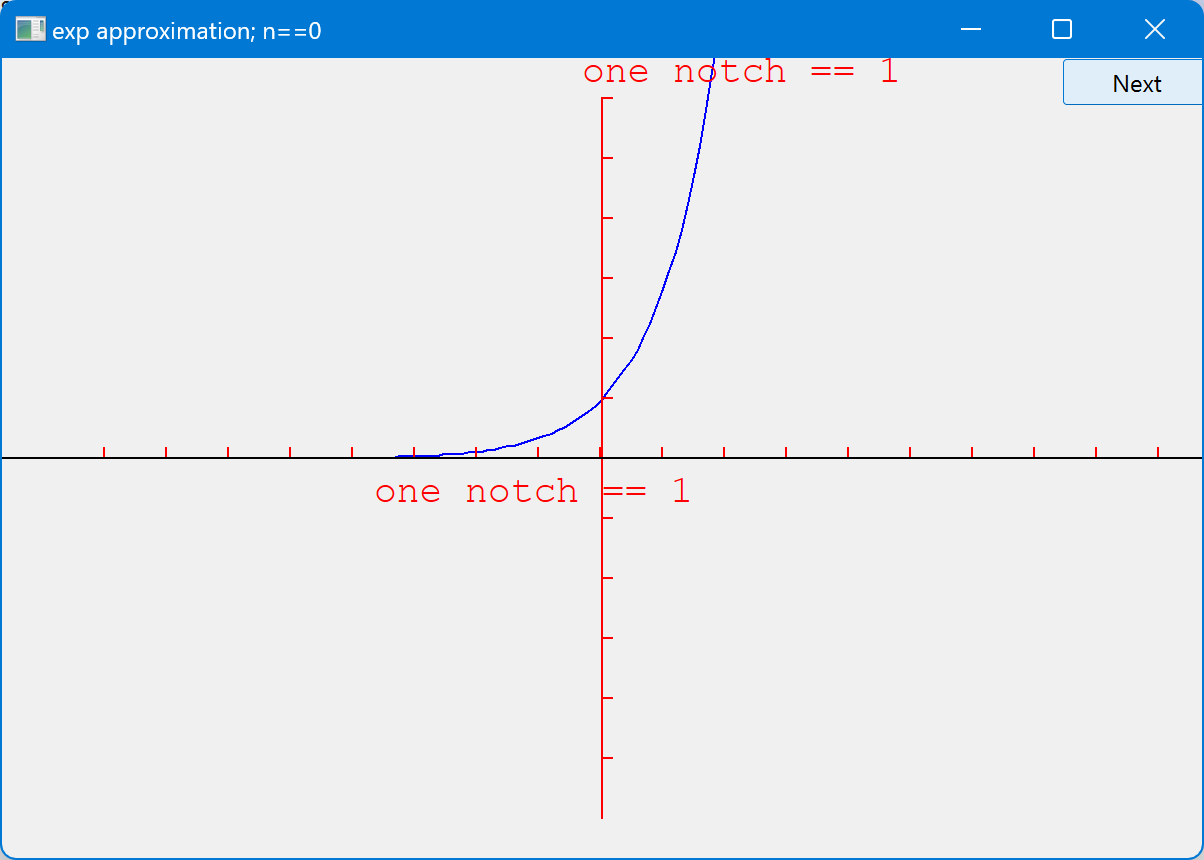 Stroustrup/Programming/2024/Chapter13
Demo: n = 1
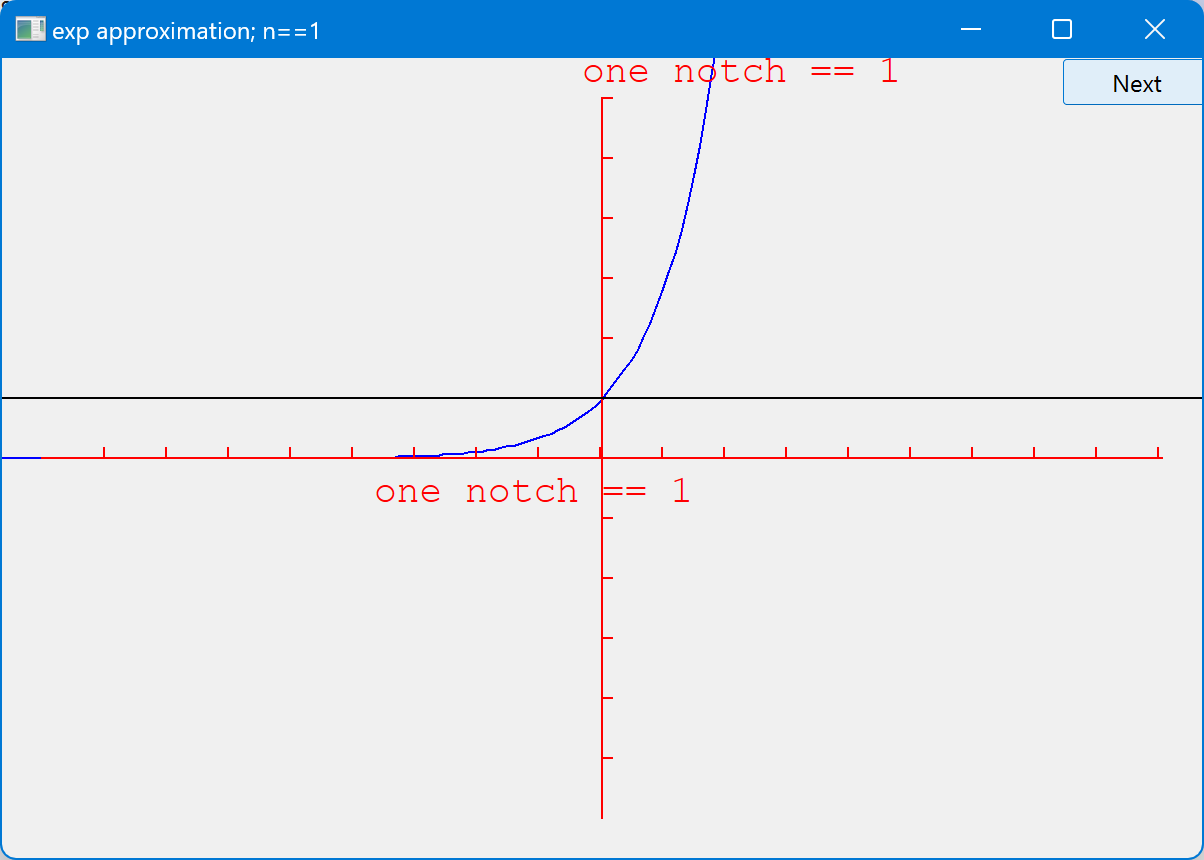 Stroustrup/Programming/2024/Chapter13
Demo: n = 2
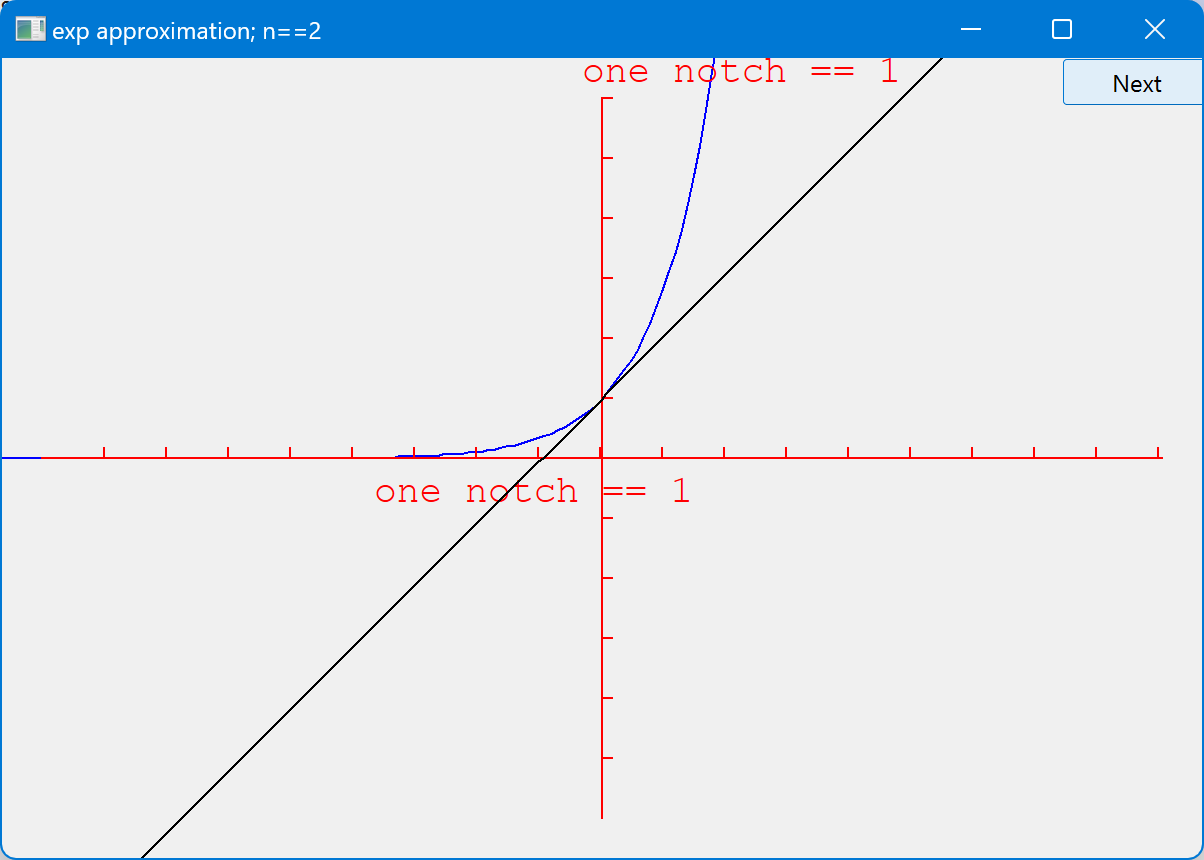 Stroustrup/Programming/2024/Chapter13
Demo: n = 3
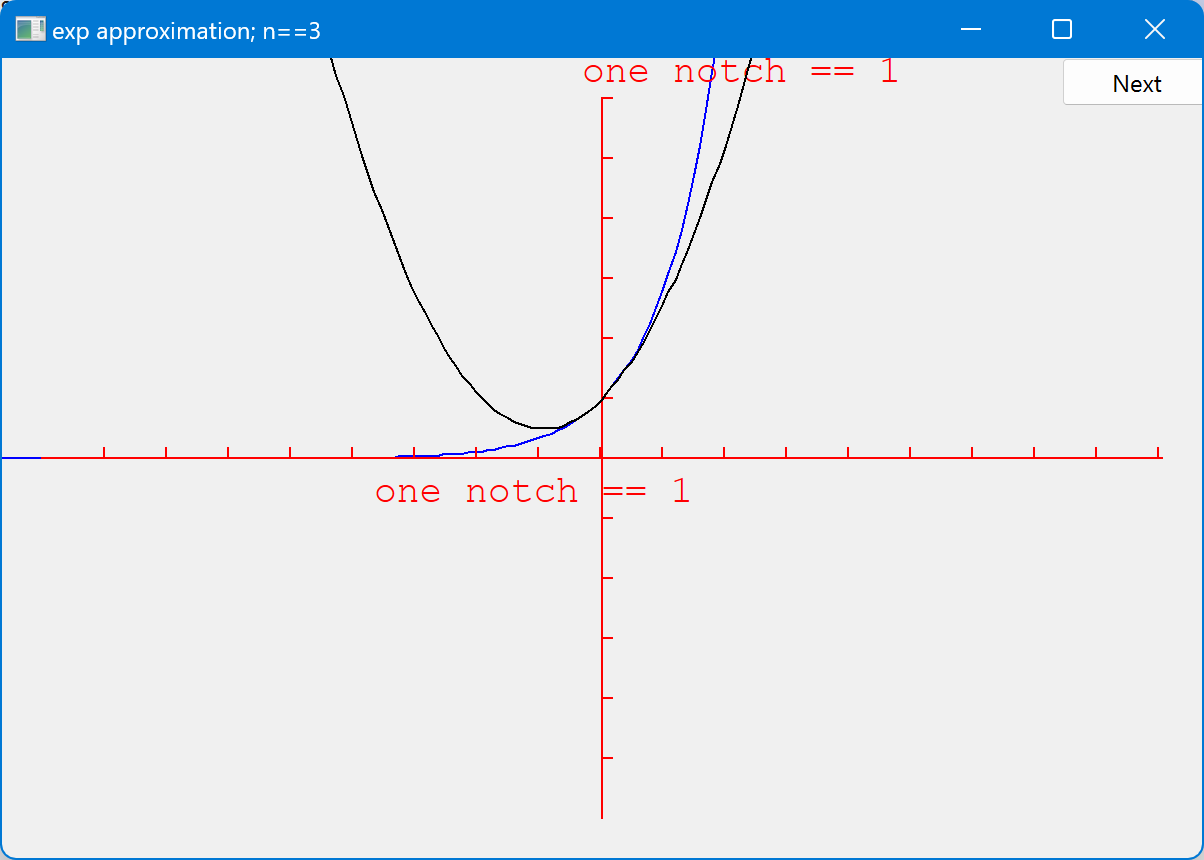 Stroustrup/Programming/2024/Chapter13
Demo: n = 4
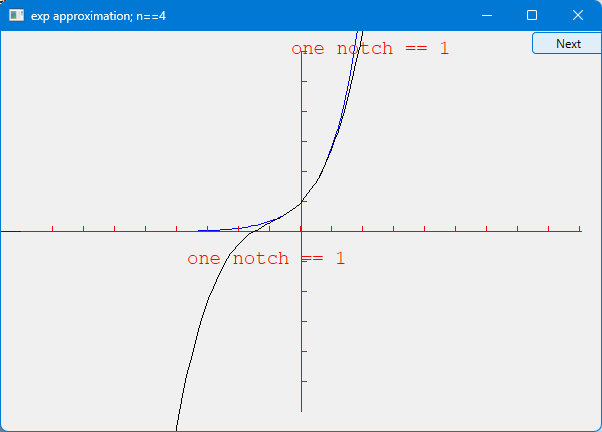 Stroustrup/Programming/2024/Chapter13
Demo: n = 5
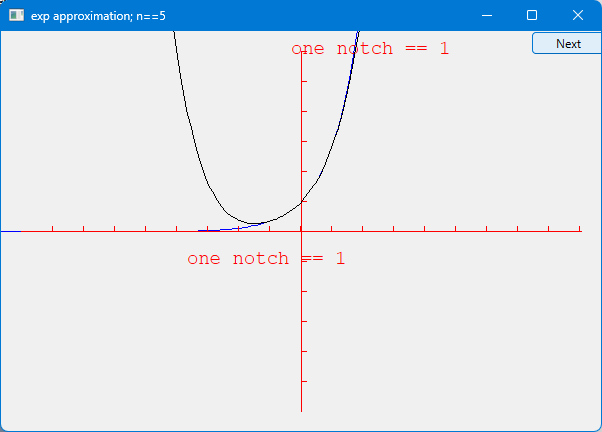 Stroustrup/Programming/2024/Chapter13
Demo: n = 6
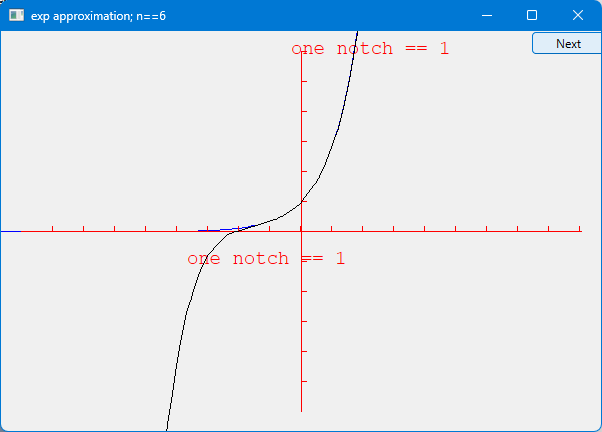 Stroustrup/Programming/2024/Chapter13
Demo: n = 7
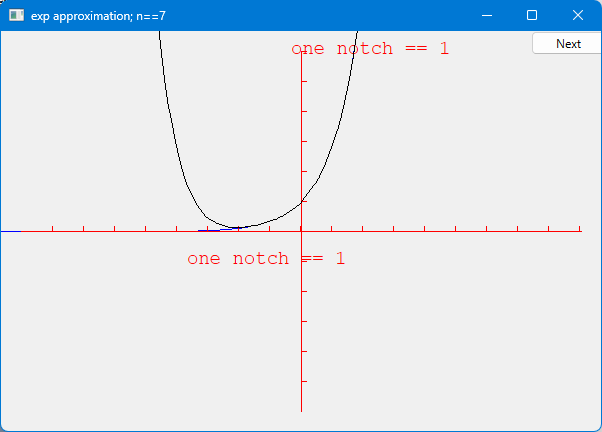 Stroustrup/Programming/2024/Chapter13
Demo: n = 8
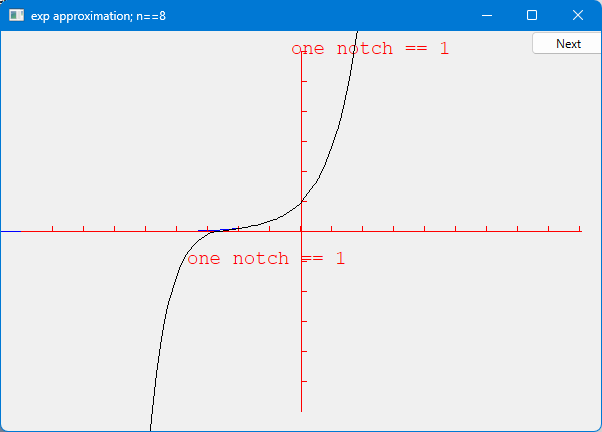 Stroustrup/Programming/2024/Chapter13
Demo: n = 10
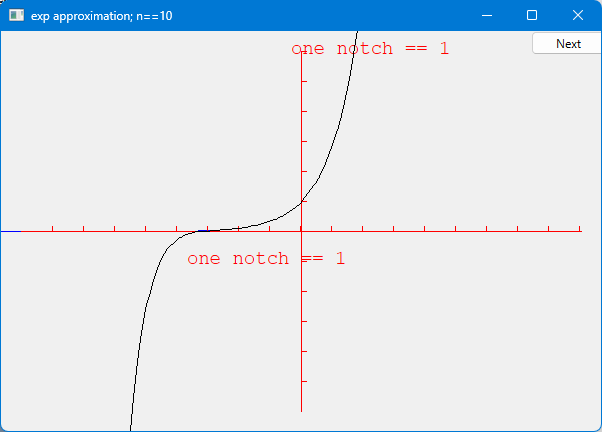 Stroustrup/Programming/2024/Chapter13
Demo: n = 17
Stroustrup/Programming/2024/Chapter13
Demo: n = 18
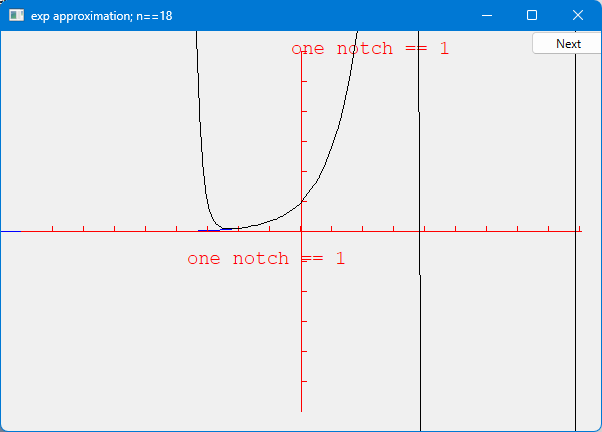 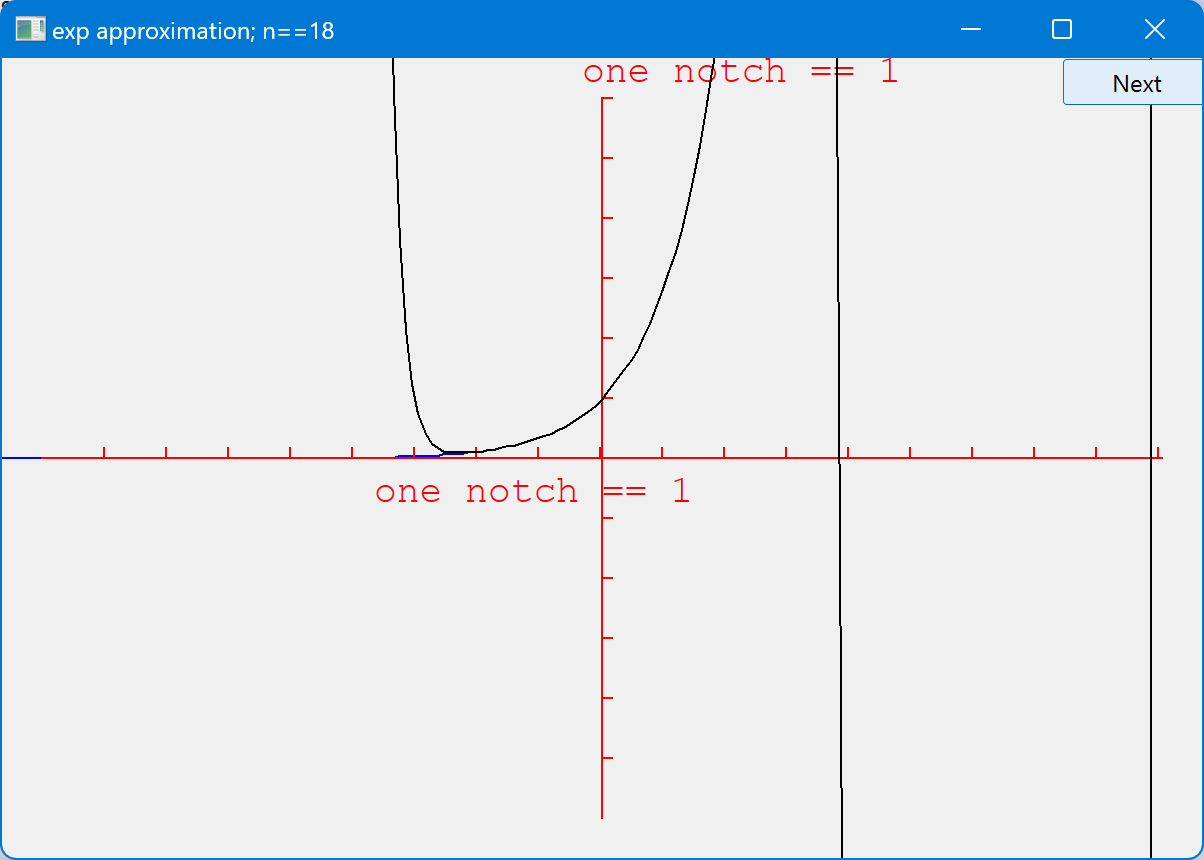 Huh? Vertical lines???
Stroustrup/Programming/2024/Chapter13
Demo: n = 19
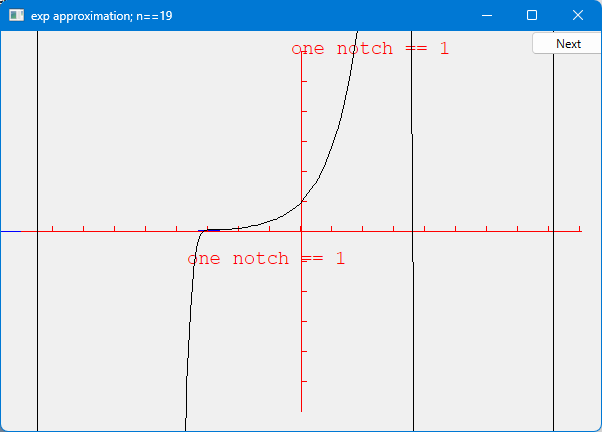 Stroustrup/Programming/2024/Chapter13
Demo: n = 20
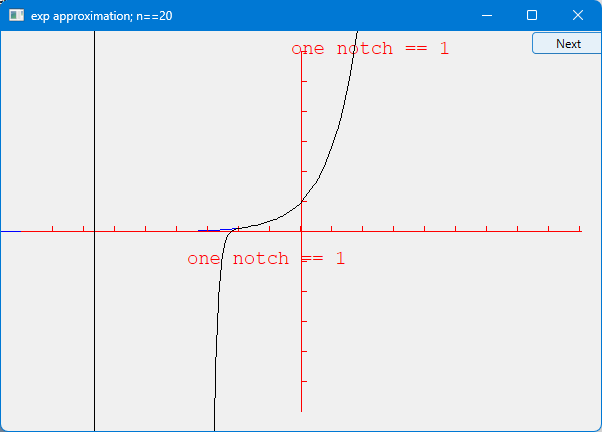 Stroustrup/Programming/2024/Chapter13
Demo: n = 21
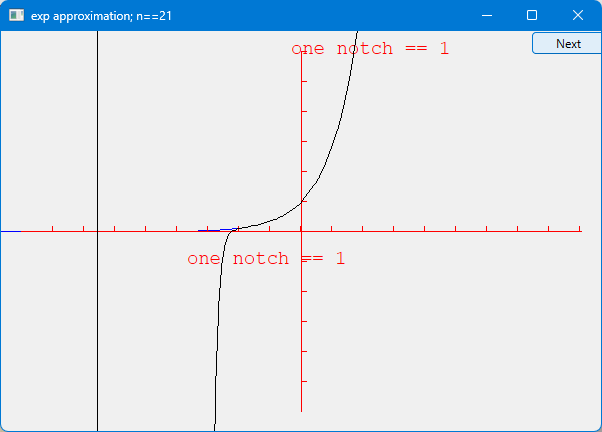 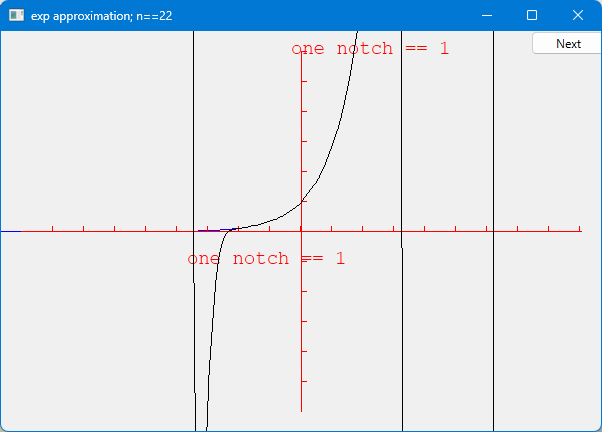 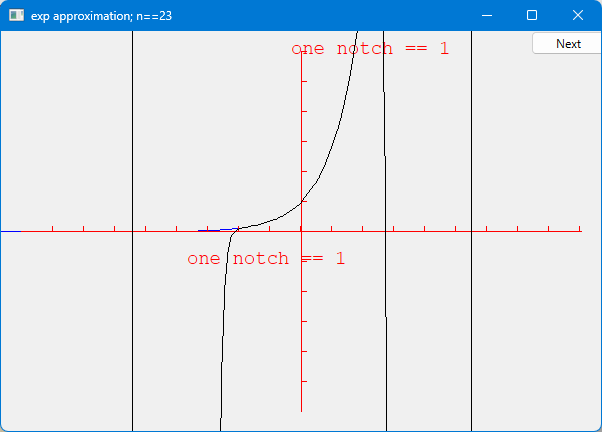 Stroustrup/Programming/2024/Chapter13
Demo: n = 22
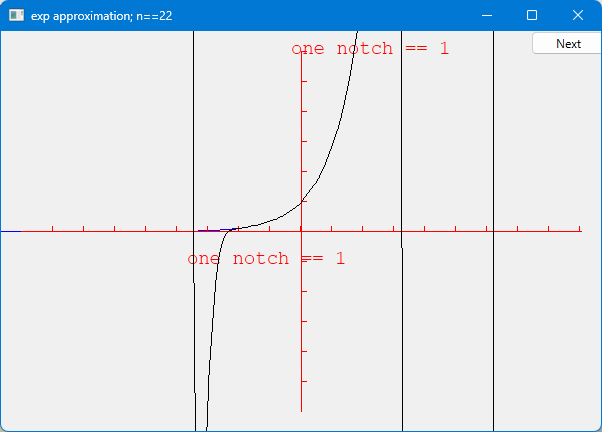 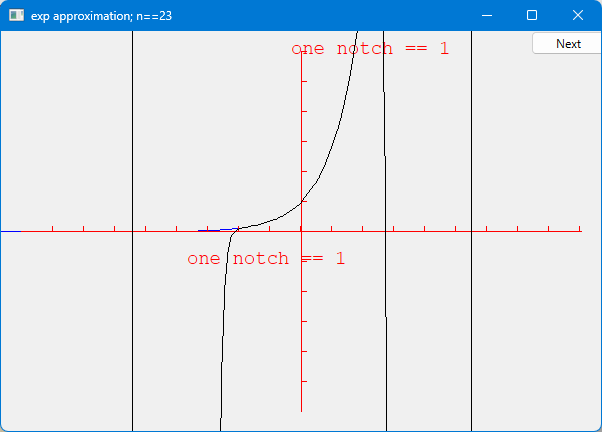 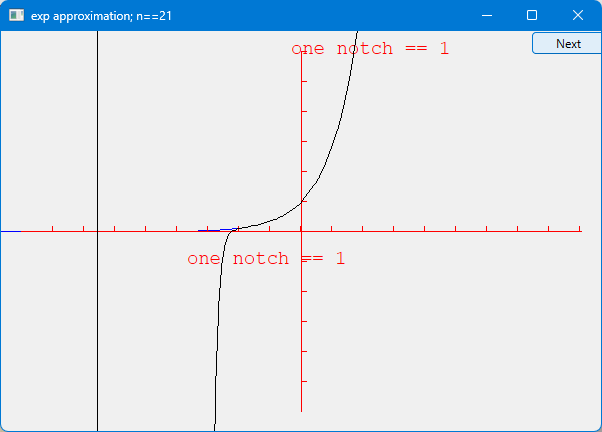 Stroustrup/Programming/2024/Chapter13
Demo: n = 23
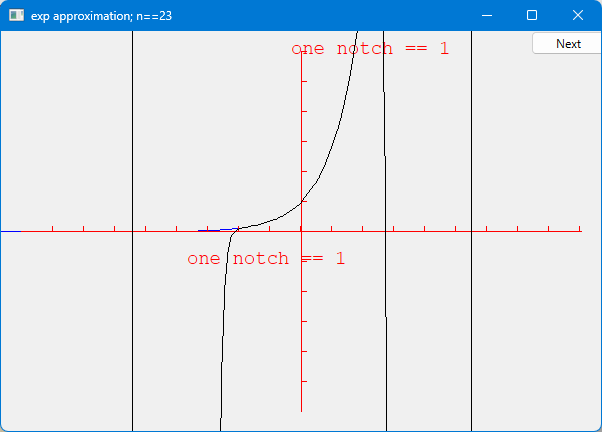 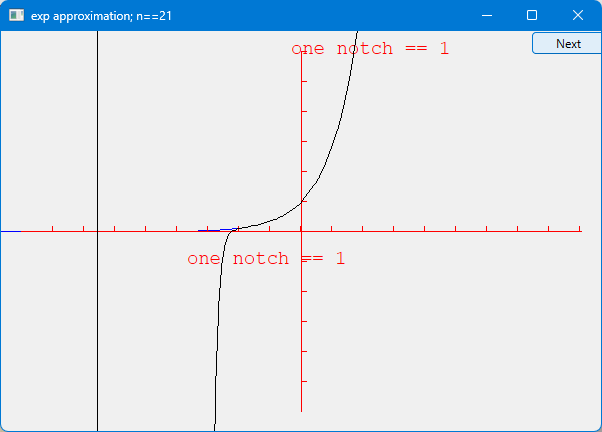 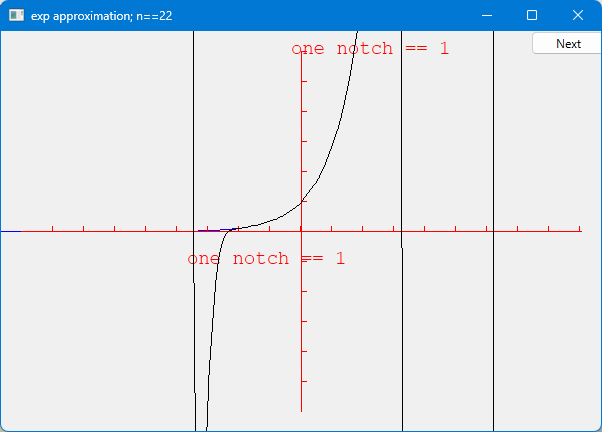 Stroustrup/Programming/2024/Chapter13
Why did the graph “go wild”?
Floating-point numbers are an approximations of real numbers
Just approximations
In a fixed amount of memory
Real numbers can be arbitrarily large and arbitrarily small
Floating-point numbers are of a fixed size and can’t hold all real numbers
Sometimes the approximation is not good enough for what you do
Small inaccuracies (rounding errors) can build up into huge errors
Always
be suspicious about calculations
always
check your results
Visual representations of values can be most useful
hope that your errors are obvious
You want your code to break early – before anyone else gets to use it
Stroustrup/Programming/2024/Chapter13
Graphing data
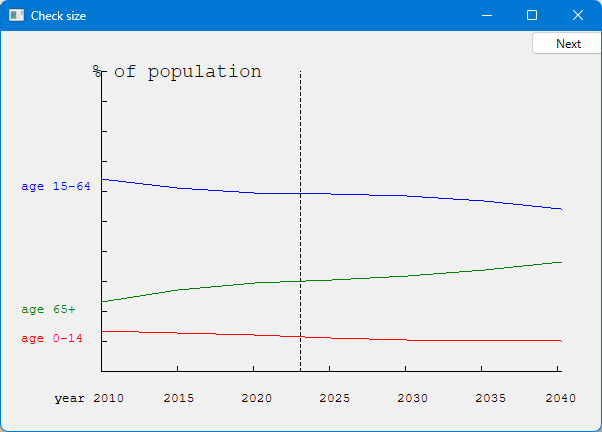 Often, what we want to graph is data, not a well-defined mathematical function
Here, we use three Open_polylines
Stroustrup/Programming/2024/Chapter13
Graphing data
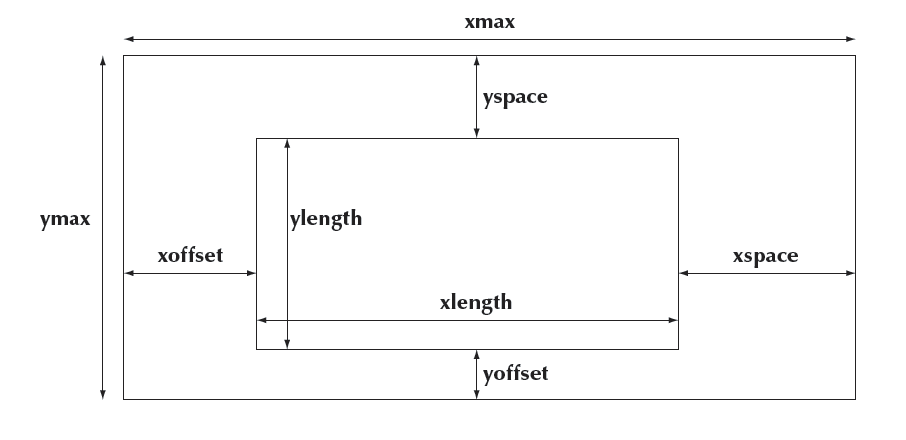 Carefully design your screen layout
Stroustrup/Programming/2024/Chapter13
Code for Axis
struct Axis : Shape {
		enum Orientation { x, y, z };
		Axis(Orientation d, Point xy, int length,
			int number_of_notches = 0,	// default: no notches
			string label = ""			// default : no label
			);

	void draw_specifics(Painter& painter) const override;
 	void move(int dx, int dy) override;
	void set_color(Color c);

	Text label;
	Lines notches;
 	Line line;
};
Stroustrup/Programming/2024/Chapter13
[Speaker Notes: If there is time. Sometimes, students need to be shown “implementation detail” to remind them to do those well]
Axis::Axis(Orientation d, Point xy, int length, int n, string lab)
    :label(Point{0,0},lab),
    line(xy,  (d==x ) ? Point(xy.x+length, xy.y)  :  Point(xy.x, xy.y-length))		// horizontal or vertical
{
	if (length<2) error("bad axis length");
	switch (d) {
case Axis::x:
{
		// …
		break;
	}
case Axis::y:
{
		// …
		break;
	}
case Axis::z:
	error("z axis not implemented"); 
}
Stroustrup/Programming/2024/Chapter13
case Axis::x:
{
		int dist = length/n;
		int x = xy.x+dist;
                	for (int i = 0; i<n; ++i) {
                    	notches.add(Point{x,xy.y},Point{x,xy.y-5});
			x += dist;
		}
		label.move(length/3,xy.y+20); 	// label under the line
		break;
	}
Stroustrup/Programming/2024/Chapter13
Axis implementation
void Axis::draw_specifics(Painter& painter) const
{
line.draw(painter);	// the line
    	notches.draw(painter);	// the notches may have a different color from the line
    	label.draw(painter);	// the label may have a different color from the line
}

The underlying Qt implementation slightly shines through
Stroustrup/Programming/2024/Chapter13
Axis implementation
void Axis::move(int dx, int dy)
{
	Shape::move(dx,dy);	// the line
	notches.move(dx,dy);
	label.move(dx,dy);
	redraw();
}

void Axis::set_color(Color c)
{
	Shape::move(dx,dy);
	notches.move(dx,dy);
	label.move(dx,dy);
	redraw();
}
Stroustrup/Programming/2024/Chapter13
Next Lecture
Graphical user interfaces
Windows and Widgets
Buttons and dialog boxes
Stroustrup/Programming/2024/Chapter13